Plan Anti corrupción y de Atención al ciudadano
Es un instrumento de tipo preventivo para el control de la gestión, su metodología incluye cinco componentes autónomos e independientes, que contienen parámetros y soporte normativo propio..
DECRETO 124 DE 2016
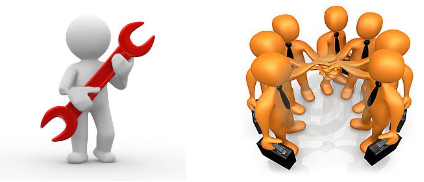 Plan Anti corrupción y de Atención al ciudadano
Propuesta y Publicación del Plan
Socialización con la Ciudadanía
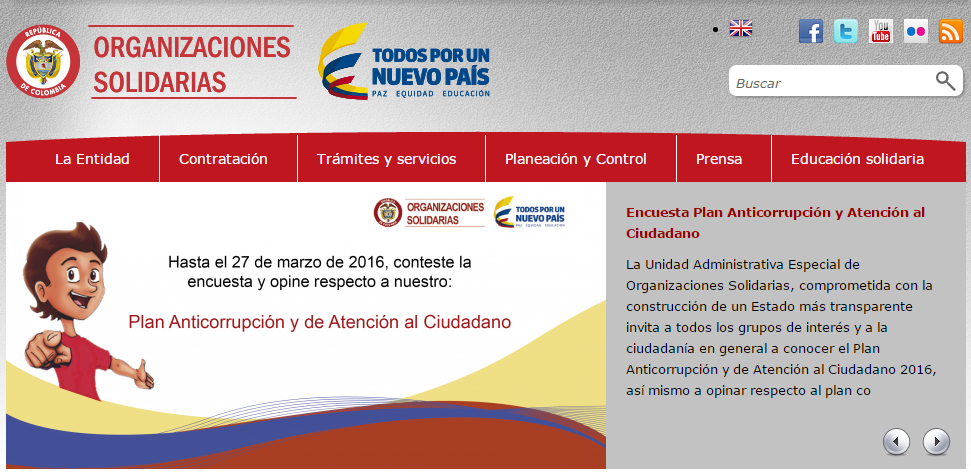 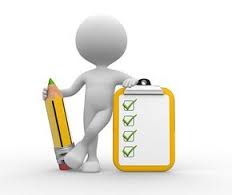 Encuesta
Redes sociales
Boletines
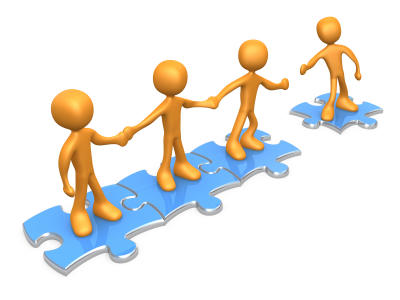 COMPONENTES
Plan Anti corrupción y de Atención al ciudadano
Elaboración y Publicación en Firme del Plan
Resultados Encuesta y Participación
¿Está Ud. De acuerdo con el Plan Anticorrupción y de Atención al Ciudadano?
¿Está Ud. De acuerdo con los riesgos de corrupción?
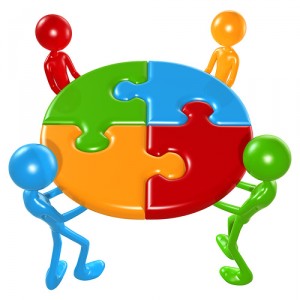 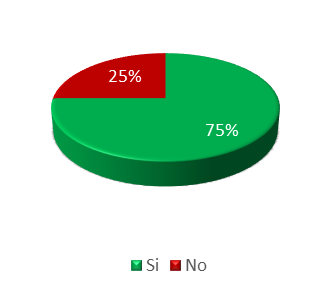 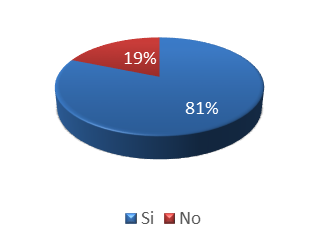 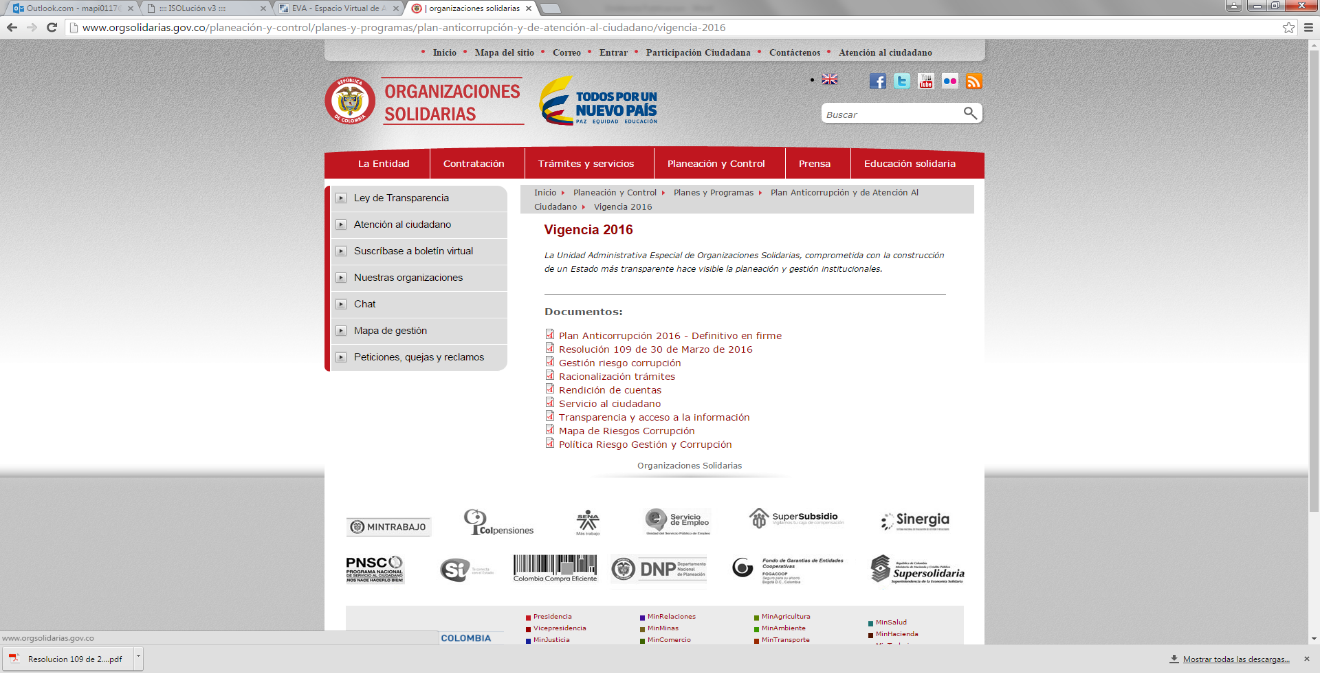 16 Ciudadanos
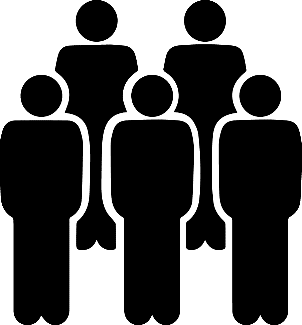 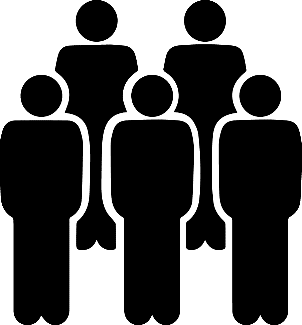 Con base en las sugerencias y observaciones recibidas se realizaron algunos cambios para la elaboración final del Plan y por parte de la Unidad envió agradecimientos por la participación.
Plan Anti corrupción y de Atención al ciudadano
Racionalización de Trámites